GOAB Webinar Resultaatafspraken vve
17 december 2024
Programma
Welkom
Introductie Resultaatafspraken (Marco Zuidam) 
Voorbeeld 1: Borger Odoorn door Marion Kogelman en Iris Kiers
Voorbeeld 2: Zaltbommel door Ingrid Stensen
Vragen beantwoorden
1. Welkom
Ondersteuningstraject GOAB/VVE: voor ambtenaren en ve-aanbieders
Kenniskringen: 3x per jaar
www.goab.eu
Diverse producten en themabijeenkomsten/webinars

Vandaag webinar Resultaatafspraken vve
Geen opname, wel verslag op Kennisbank
Vragen via chat
2. Introductie RA
Belang
Instrument om met onderwijs over vve in gesprek te blijven ​(geen kwaliteitseisen vroegschoolse educatie)
Inzicht in wat vve oplevert en wat er verbeterd kan/moet worden
Stand van het land
Wettelijk verplicht sinds 2010 (vroegschoolse educatie)
Inspectie checkt gemeenten: 69% heeft wel RA, 31% niet, themaonderzoek maart 2024
Kamerbrief nov’24: aanpassing (streven ipv verantwoorden)
Traditioneel meten versus ‘anders’ meten
Soms procesafspraken, soms kwaliteitsafspraken
2. Introductie RA (2)
Veelgestelde vragen
Goed voorbeeld RA (verschillende kindvolgsystemen)?
Doelgroeppeuters/(doelgroep)kleuters die met een taalachterstand instromen, hebben deze deels ingelopen na afloop ve/kleuterperiode.

Hoe de RA te laten meten door ve/onderwijs?
Eigen observatiesysteem die ze al hebben. Mits een normering (kan ook categorieën). Is subjectief, maar geeft goede indicatie.
2. Introductie RA (3)
Veelgestelde vragen
Hoe onderwijs meekrijgen voor meten en bespreken RA
Het moet (WPO), maar vooral het is zinvol voor bv doorgaande lijn, voor wat goed gaat rond vve en wat beter kan

Hoe onderwijs vve-indicaties laten registreren
Moeten zelf meerwaarde van inzien. Registratie vve-kenmerk door basisschool is en blijft heikel punt
2. Introductie RA (4)
Reeds beschikbaar op www.goab.eu

Thema pagina over Resultaatafspraken

Handreiking Resultaatafspraken maken/meten (Oberon/SLO 2019)
3. Borger-Odoorn
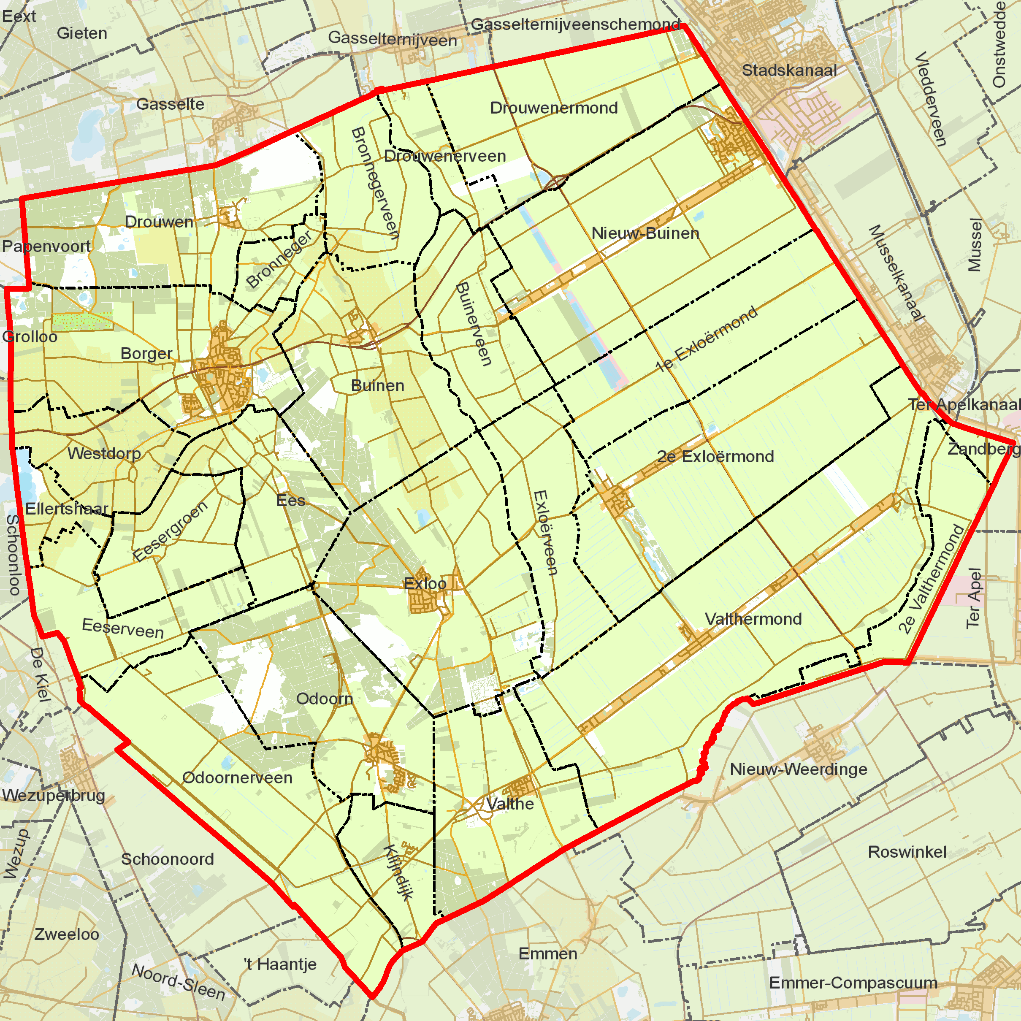 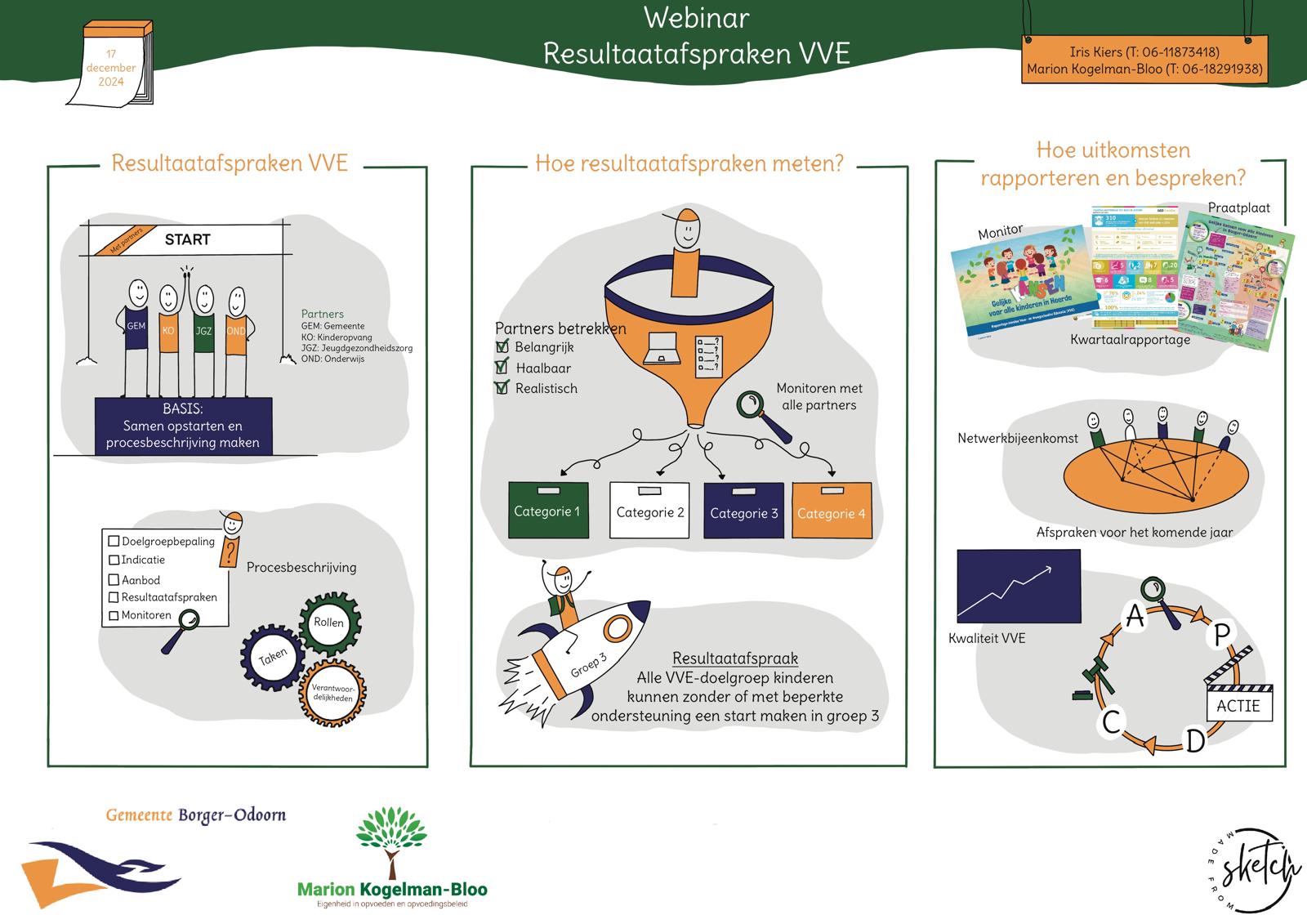 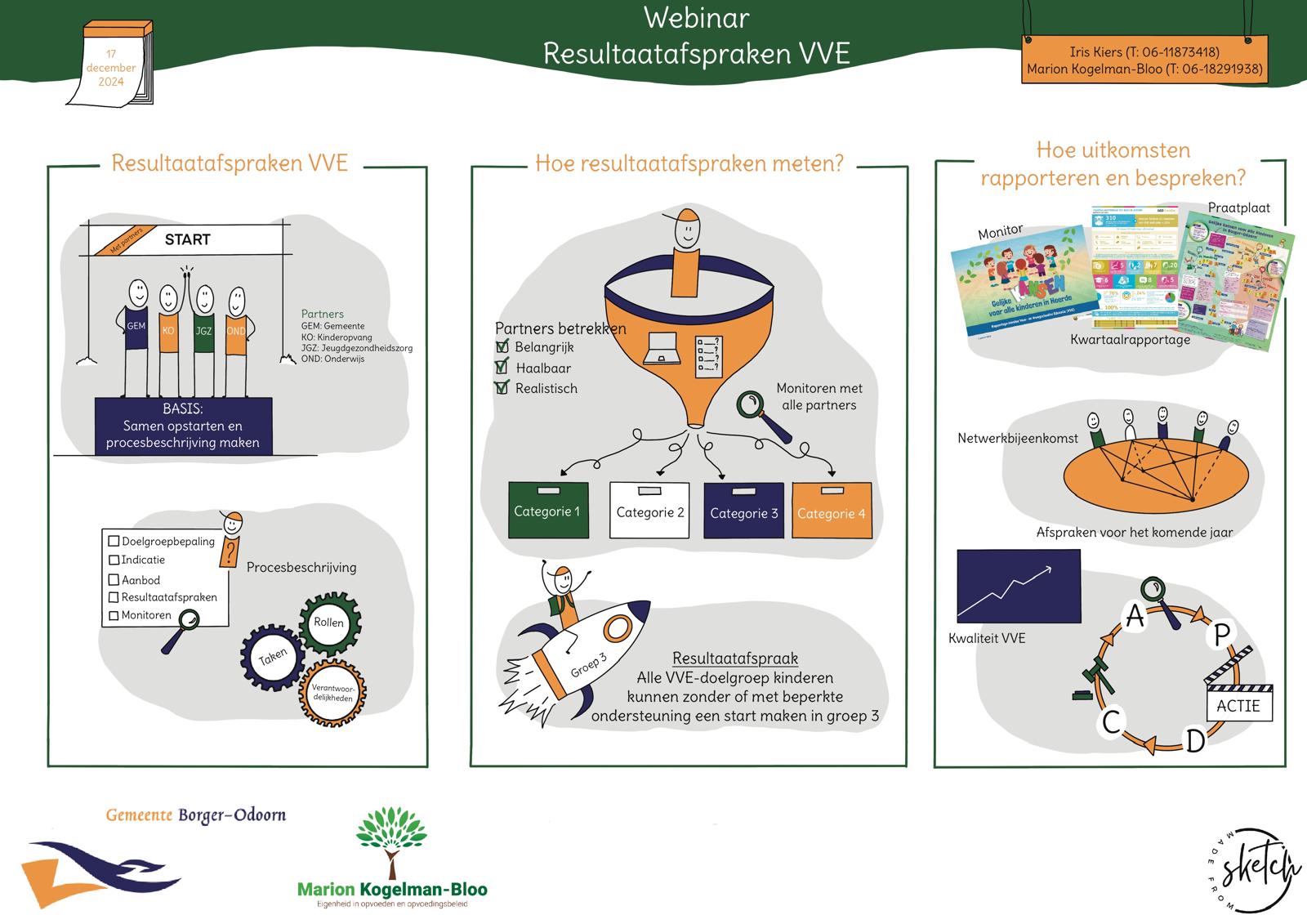 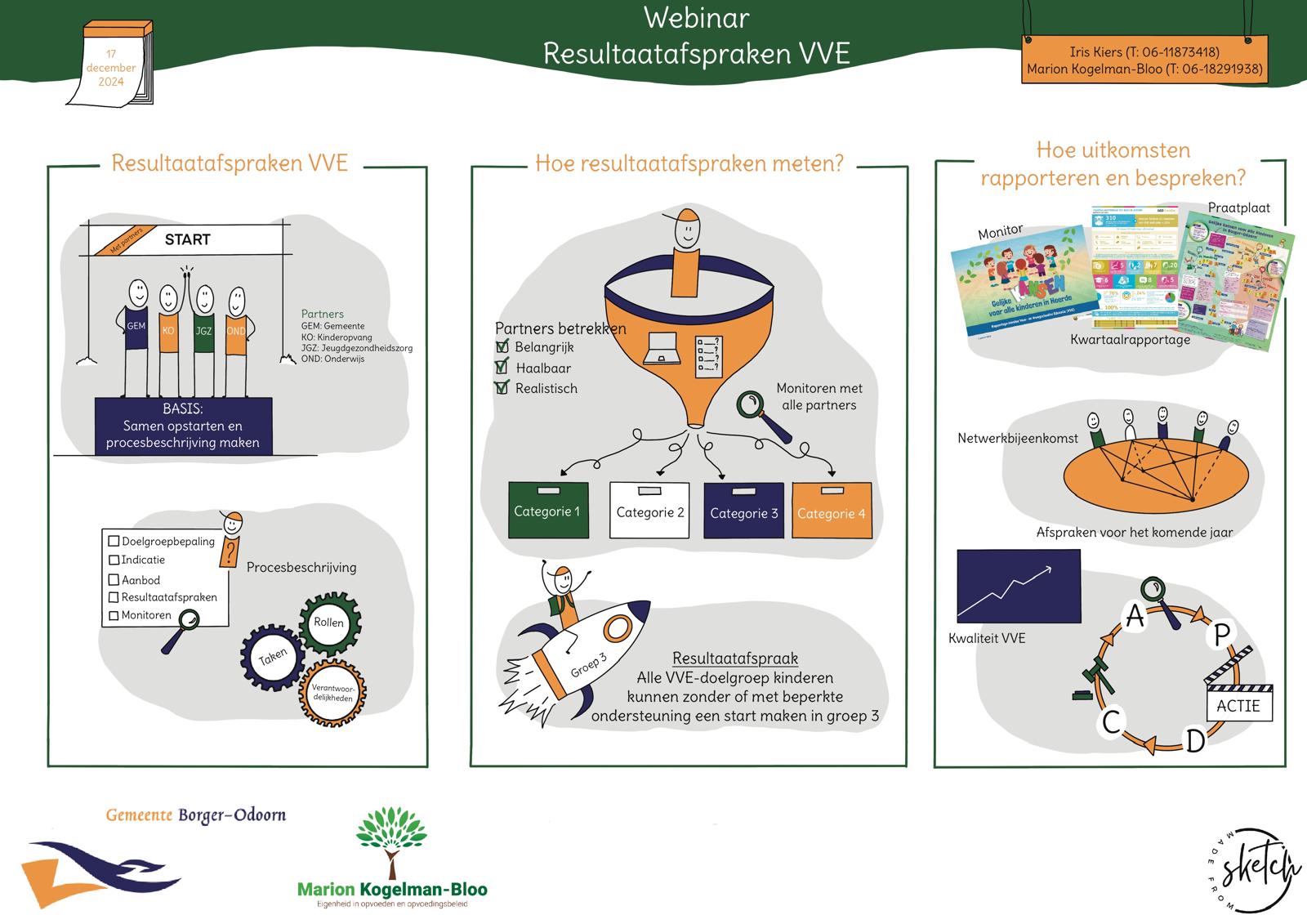 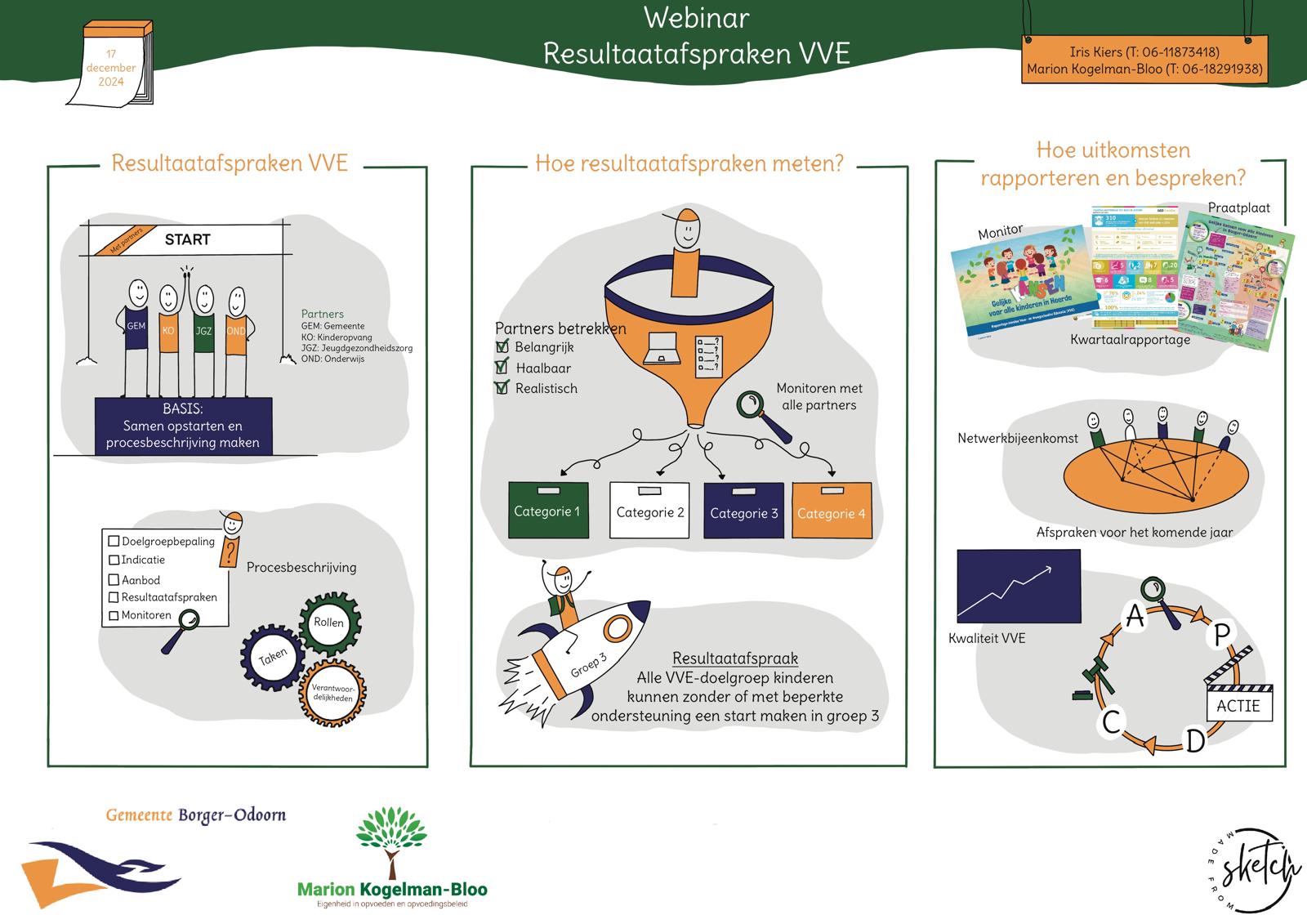 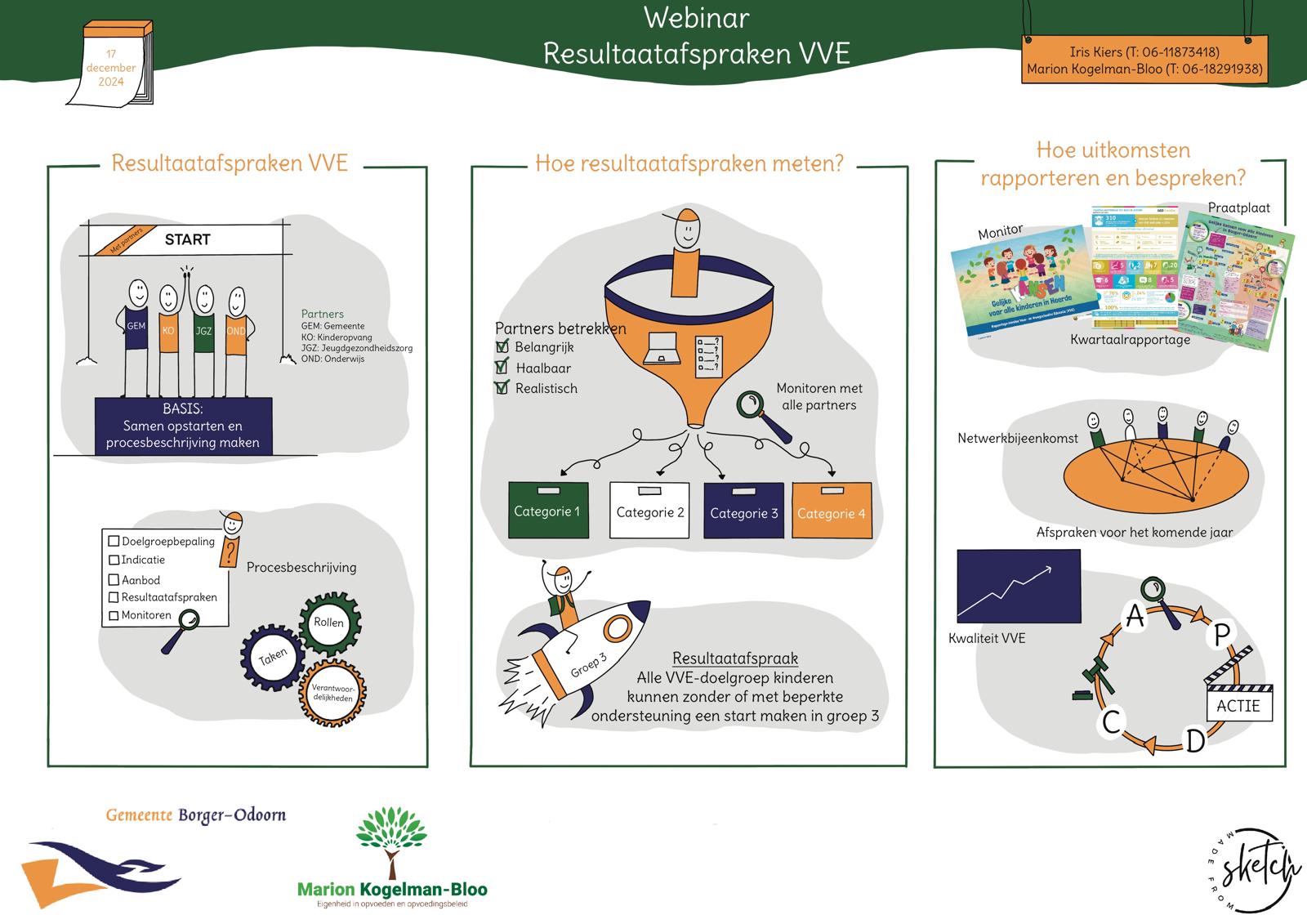 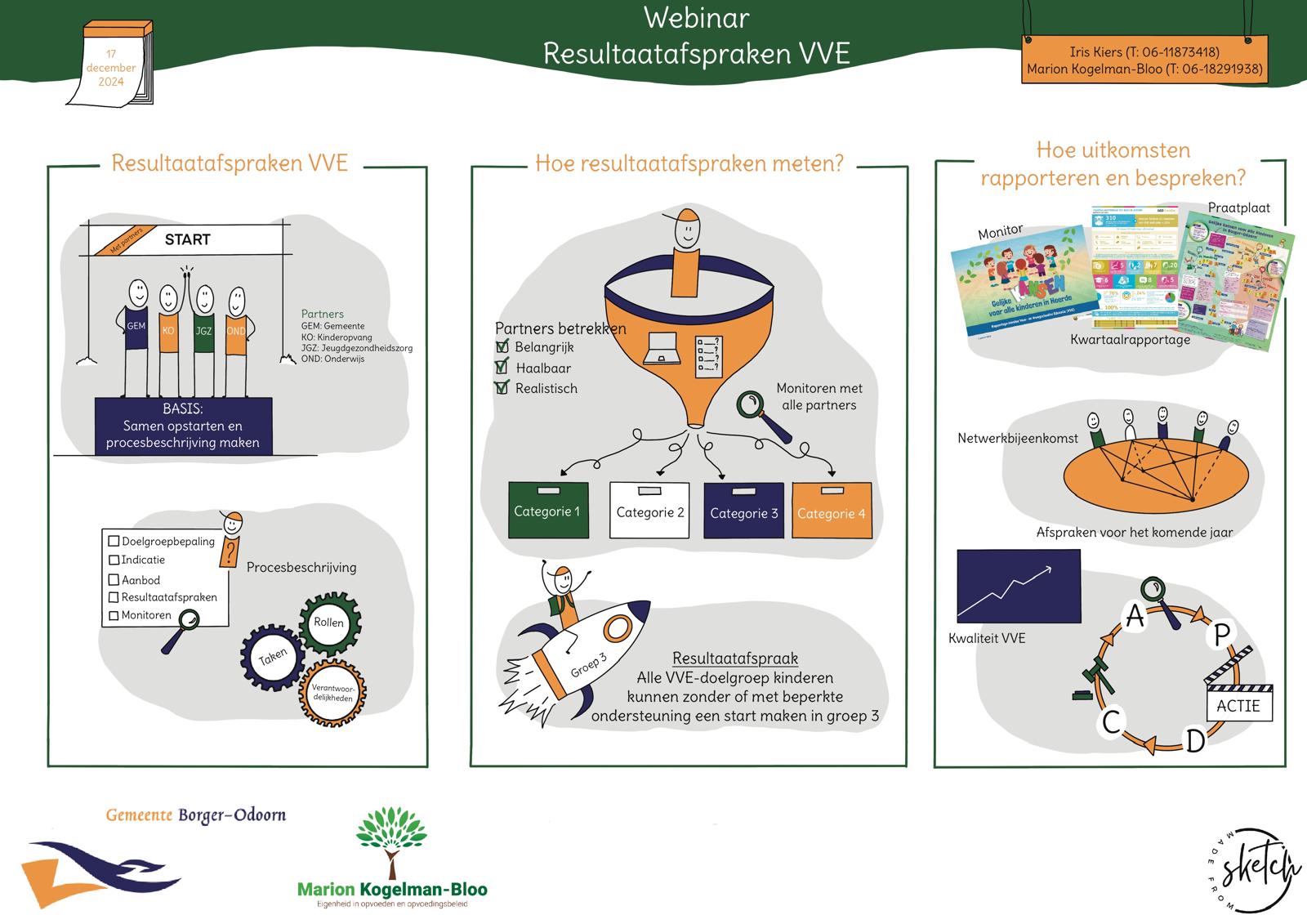 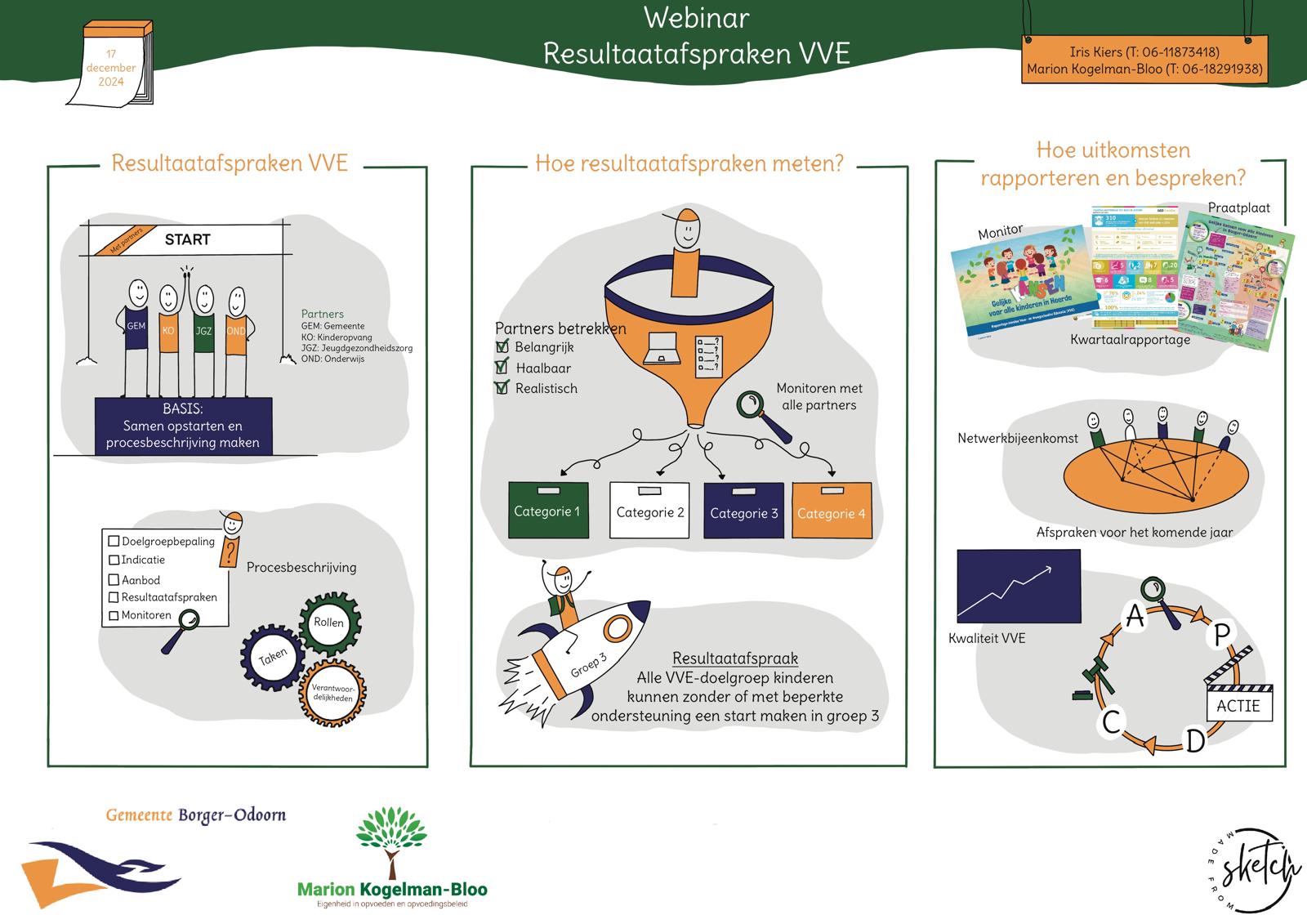 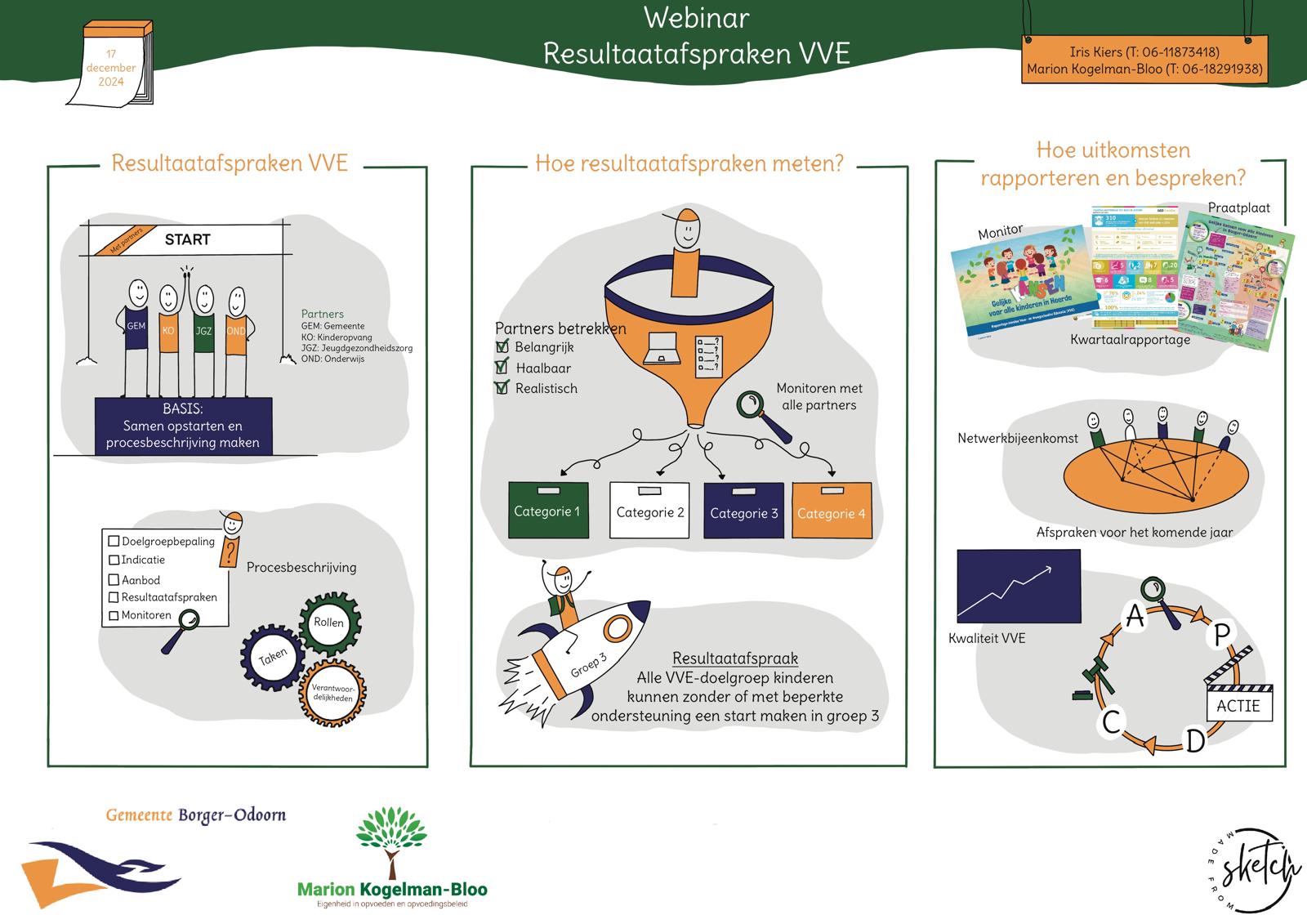 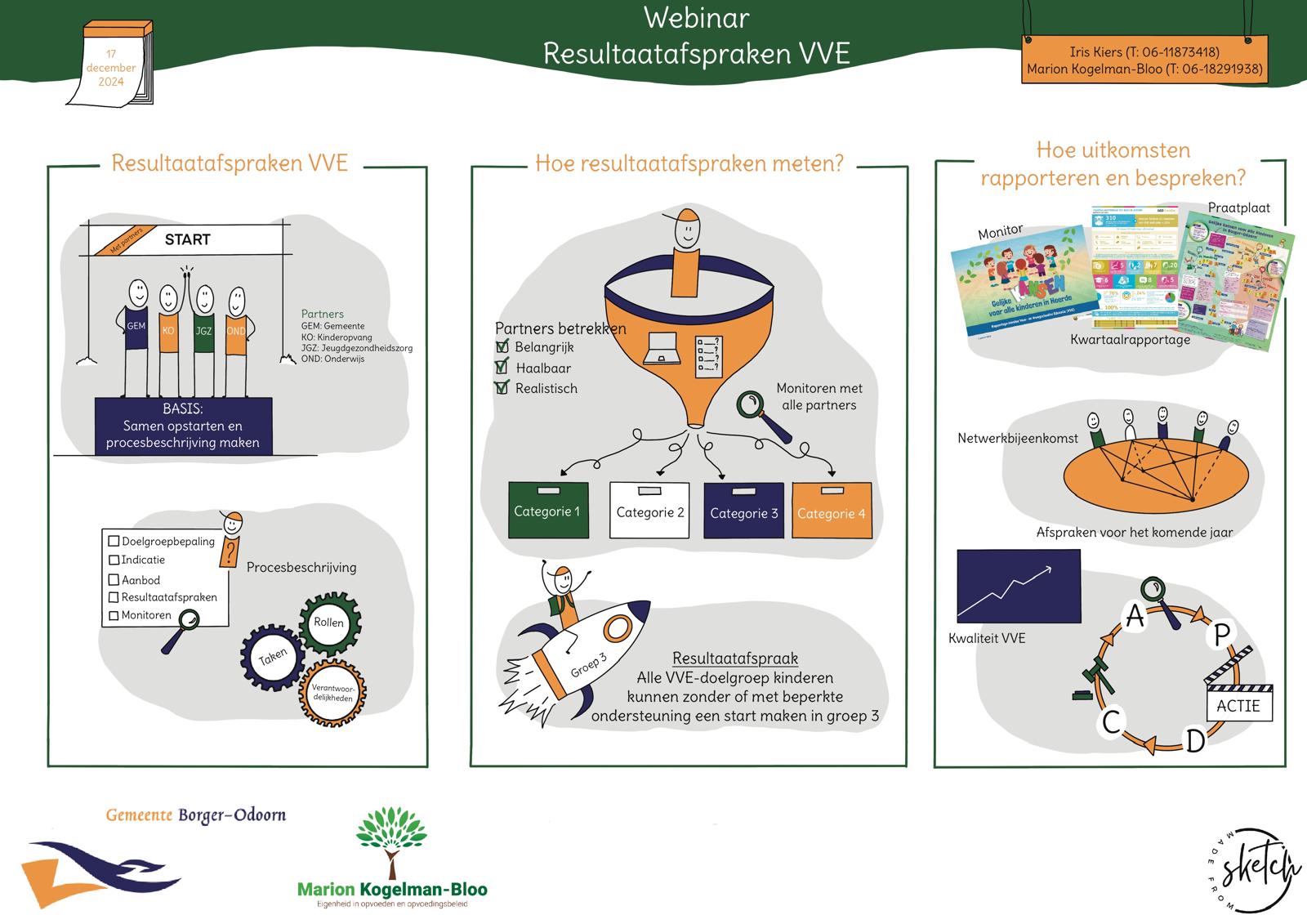 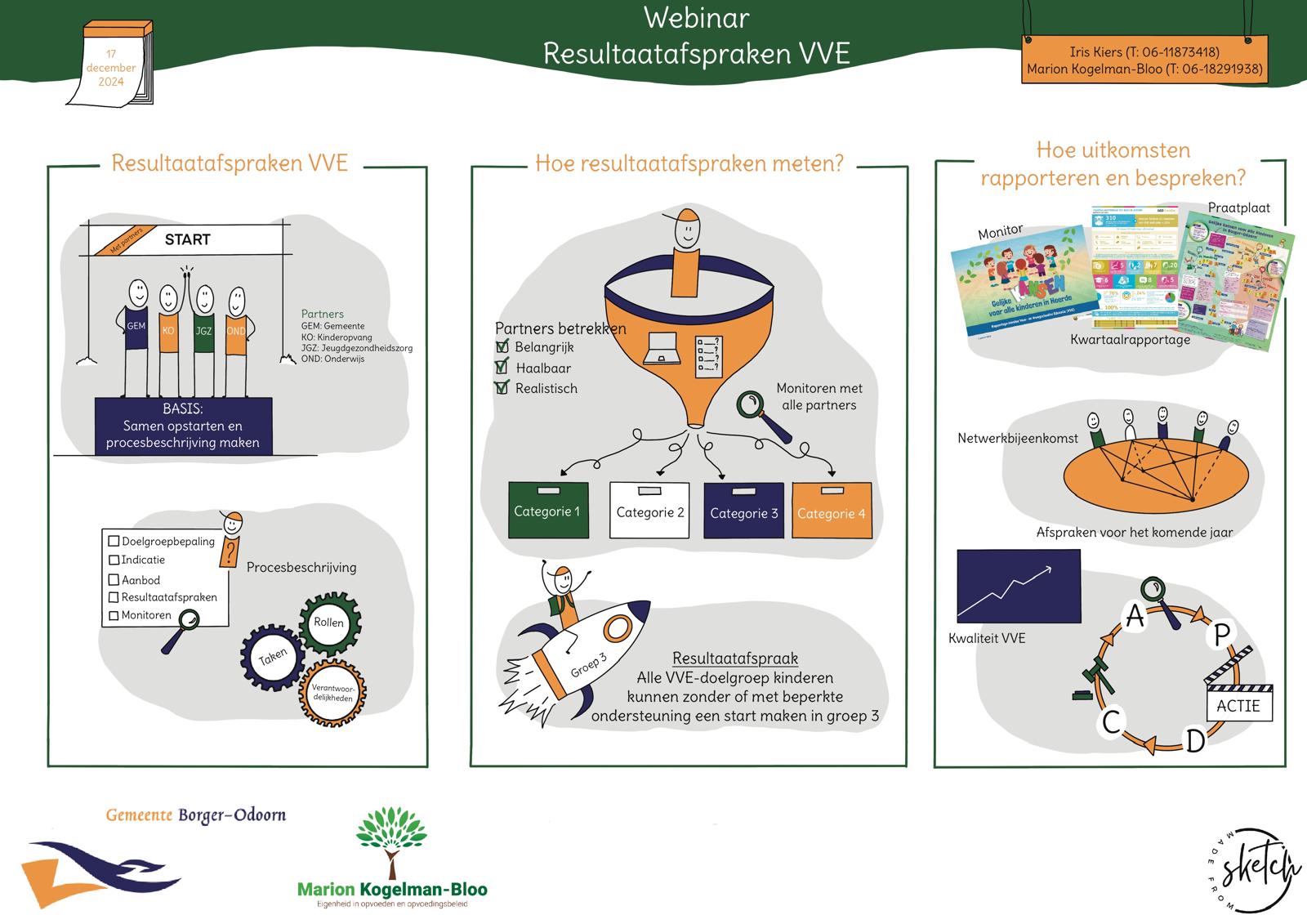 4. Zaltbommel
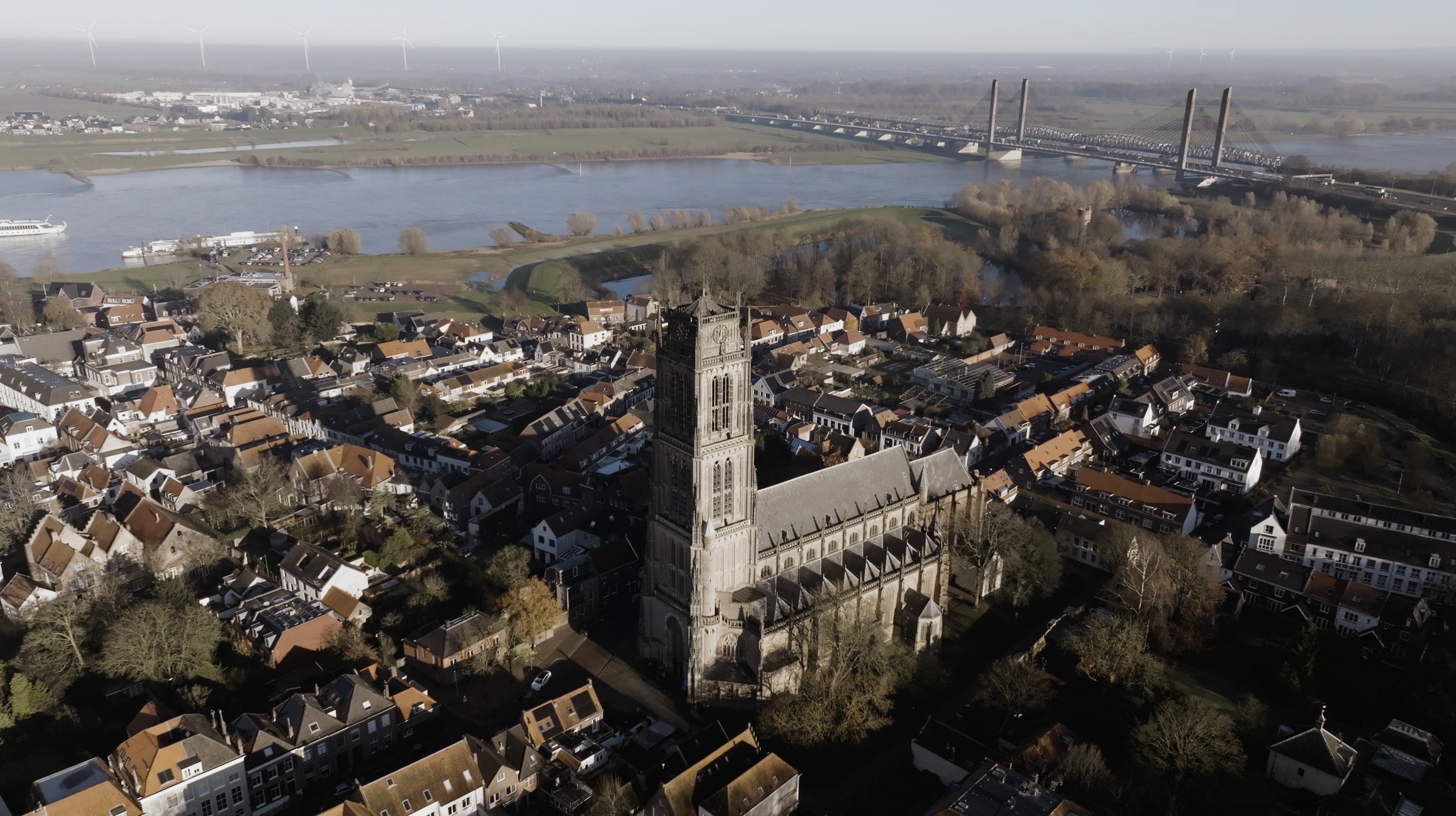 [Speaker Notes: persoonlijke anekdote toren van Zaltbommel 
Zaltbommel niet alleen bekend vanwege de toren, maar ook van de brug en de stromende rivier
Nooit gedacht dat ik hier zou wonen en werken
Overzicht, mee gaan met de stroom en VERBINDING

In Zaltbommel SAMEN met kinderopvang en onderwijs op een genuanceerde, respectvolle manier in gesprek met als doel goede keuzes te maken ten behoeve van de ontwikkeling van alle kinderen in Zaltbommel

Ik neem jullie mee in dit verhaal]
4. De gemeente
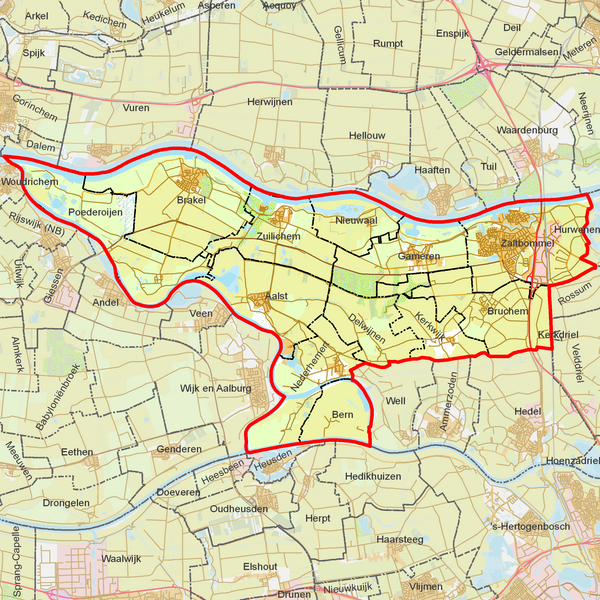 [Speaker Notes: Zaltbommel van boven bekeken…
10 kernen met school/scholen (1 stadje Zaltbommel en 9 dorpen)
12 locaties peuteropvang  11 locaties VVE  3 in ZBM en 8 in 8 dorpen
16 basisscholen 5 ZBM en 11 in 8 dorpen (Aalst en Brakel zowel openbare school als Christelijke school)

530 peuters  45 doelgroep CBS  94 doelgroep gem definitie ; 79% bereik
2805 basisschoolleerlingen  355 doelgroep CBS 50% ZBM en 50% dorpen]
4. Het veld
Aanbieders: 6 en 12 voorschoolse voorzieningen/peuteropvang
SCKB: 4 locaties
Kanteel: 3 locaties
Kibeo (Elorah): 2 locaties
Partou: 1 locatie
Eigenwijs: 1 locatie (zonder VVE)
Bengelenbak: 1 locatie
Schoolbesturen: 8 en 16 basisscholen
STROOMM: 4 basisscholen
SCOB: 4 basisscholen			2 x REFO besturen:2 basisscholen
Planthof: 2 basisscholen		Signum: 2 basisscholen
Bommelerwijs: 1 basisschool		CPOB: 1 basisschool
[Speaker Notes: 4 openbare scholen (STROOM)
12 bijzondere scholen

(Gefragmenteerd)
(Geloof speelt een belangrijke rol ruimte voor verschil in identiteit van voorschoolse voorzieningen en basisscholen)]
4. Aanpak rond RA
Goede VVE (beleid en uitvoering) kan leiden tot hogere opbrengsten
Reflectie op opbrengsten geeft input voor beleid/uitvoering VVE
UITVOERING
BELEID
OPBRENGSTEN
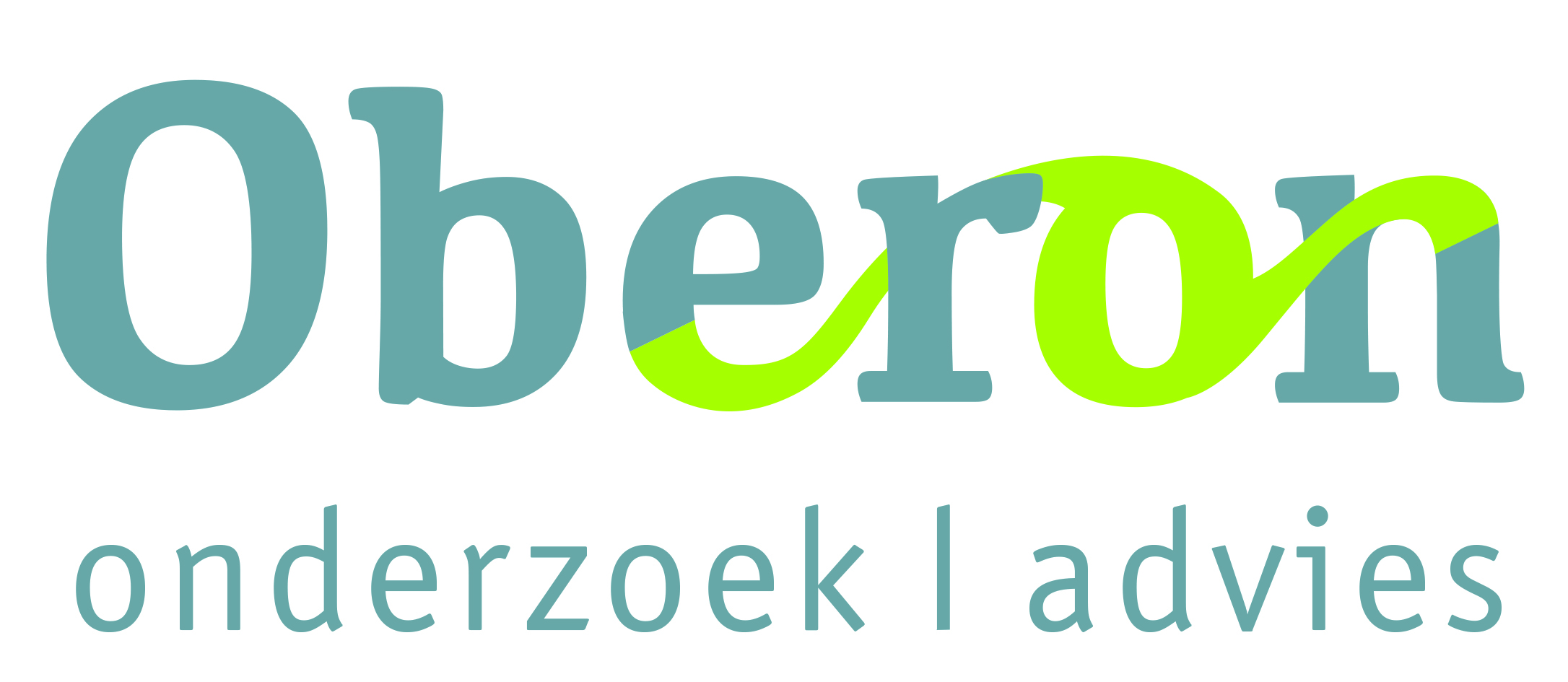 [Speaker Notes: De werkwijze van Zaltbommel. Oberon gevangen in het volgende schema (vorm van de PDCA-cyclus)
Zelf ’het hart’ aan toegevoegd: UITVOERING is het kloppend hart van goede VVE (De pedagogische medewerkers en leerkrachten van groep1 en 2 ) Zij zorgen voor goede VVE en voortvarende ontwikkeling van kinderen).

Wij scheppen de randvoorwaarden voor het goed kunnen uitvoeren van succesvol VVE

Als we de vergelijking  van ‘het hart’ doortrekken dan zijn de feedback-loops de bloedsomloop: het brengt ‘voeding’ en energie en voert af wat niet meer werkt.
Zo blijven we in Zaltbommel in ONTWIKKELING en in VERBINDING. 

Ik neem jullie nu wat dieper mee in onze werkwijze.
Dit plaatje is ‘de kapstok’ van mijn praatje]
4. Tijdslijn rond vve/RA
Tijdlijn: Samen verder ‘stap voor stap’
(2012, 2018, 2020, 2025?)
Gezamenlijk doel voor ogen (zonder achterstand naar groep 3)
Juiste randvoorwaarden (heldere afspraken)
Subsidie (voldoende om locatie te laten bestaan)

Tot stand gekomen in samenwerking met uitvoering: 
2012: convenant VVE met update 2018 en 2020
2013: resultaatafspraken VVE  idem
2014: jaarlijkse evaluatie idem
[Speaker Notes: Tijdlijn: ontwikkeling is stap voor stap verlopen

Een ontwikkeling start met een gezamenlijk doel voor ogen  (zonder achterstand naar groep 3) = STREVEN
De juiste randvoorwaarden (heldere afspraken (ook ‘wie doet wat’, doorgaande lijn ) = > PROCESAFSPRAKEN (denk aan registreren bereik, warme overdracht, educatief partnerschap van ouders) Staat in ons convenant VVE
Hoe krijg je ze mee? 
Wim schooldirecteur uit Nederhemert wilde in 2012 vve aanbieden in voorschool bij zijn school op voorwaarde van een subsidie voor de voorschool gelijk aan subsidie peuterspeelzaal. Dan doe ik mee! (gewoon een extra lokaal met materialen en gediplomeerd pedagogische medewerkers, conform eisen van wet- en regelgeving)

Eerste subsidieregeling peuterspeelzalen een feit en elk dorp met school kreeg een voorschoolse voorziening met vve aanbod dat aan de eisen van de wet voldoet.

Beleid gaat met de stroom van de tijd mee….]
4. Beleid
Een convenant VVE met alle afspraken rondom VVE ondertekend door alle 16 partners (consultatiebureau, voorschoolse voorzieningen, onderwijs en gemeente).

Gemeente Zaltbommel organiseert jaarlijks 2 VVE netwerkbijeenkomsten:
Een instrument om met consultatiebureau, kinderopvang en onderwijs over vve in gesprek te blijven en betrokkenheid te stimuleren en samen in ontwikkeling te blijven
[Speaker Notes: DRAAGVLAK  convenant VVE met alle afspraken gemaakt samen met de pedagogisch medewerkers en IB ers en directeuren (ondertekend door alle besturen / partners)
Vervolgens AANDACHT zodat ‘het blijft stromen’/ontwikkeling (VVE kinderen en pedagogische medewerkers Daarvoor organiseert Zaltbommel 2x per jaar VVE netwerkbijeenkomsten]
4. VVE netwerkbijeenkomsten
2012
 Laatste ontwikkelingen op het gebied van VVE, ervaringen en kennis en kunde van VVE gerelateerde thema’s, verbinding netwerk (warme contacten)

2020
In november kwaliteitsgerichte dialoog op basis van jaarlijkse VVE-monitor 
In maart VVE-netwerkbijeenkomst in het kader van professionalisering
[Speaker Notes: Vanaf 2014 hebben we een ontwikkeling doorgemaakt waarbij het de kunst is de juiste balans te houden tussen herhaling; nodig om ontwikkeling in de tijd zichtbaar te maken (vve monitor) en aanpassen aan de behoefte de ‘volgende stap’ die nodig is om aangesloten te blijven bij de lokale-  en landelijke ontwikkeling(en). 

Vanaf 2020 
November: evaluatie van de VVE-resultaatafspraken van het voorafgaand schooljaar. vaststellen in hoeverre we dichter bij ons doel zijn gekomen.  METEN
Zelfbeoordeling  inhaalslag die kinderen hebben gemaakt op basis van het eigen observatiesysteem
CLASS observatie 

Het is nadrukkelijk de bedoeling dat de bijeenkomst een kwaliteitsgericht karakter heeft. We bewaken samen een lerende cultuur en zorgen dat we niet belanden in een zogenaamde ‘afrekencultuur’. Positief dus

Een voorbeeld van de inhoud van een VVE netwerkbijeenkomst is een presentatie van Pauline Slot ‘inzoomen op educatieve kwaliteit’
Pauline introduceerde het begrip EDUCATIEVE KWALITEIT bij ons netwerk

Uit haar presentatie:

Voorspellers van het “inhaaleffect”
Woordenschat
Aandacht voor:
Proces kwaliteit (klasse management)
Emotionele kwaliteit (veilige sfeer, gezien worden)
Educatieve kwaliteit  hierop is in Nederland nog ontwikkeling mogelijk en heeft positief effect op de gewenste inhaalslag!!!

Educatieve kwaliteit: het faciliteren van ontwikkeling door:
Gericht verbanden leggen en het begrijpen van de wereld
Kwaliteit van feedback gericht op proces
Stimuleren van de taalontwikkeling (rijk taalaanbod, moeilijke woorden en zinnen gebruiken en veel open vragen stellen)]
4. Resultaatafspraken
NU (2024)
100% van de VVE-kinderen die met een taalachterstand instromen en minimaal 12 maanden op de locatie hebben gezeten, heeft een inhaalslag gemaakt op ‘Actief taalgebruik en woordenschat en ontluikende geletterdheid’.
	Invullen: 0-10%, 11-20% …. 91-100%

100% van de  doelgroepkleuters die met een taalachterstand instromen en minimaal 12 maanden op de locatie hebben gezeten, heeft een inhaalslag gemaakt op ‘Actief taalgebruik en woordenschat' & 'Beginnende gecijferdheid’.
	Invullen: 0-10%, 11-20% …. 91-100%
[Speaker Notes: Ontwikkeling Resultaatafspraken VVE in Zaltbommel

Zowel afspraken over ‘groei’ in voorschoolse  periode als vroegschoolse periode.
Ontwikkeling
Naar resultaatafspraak van ‘schatting’ op basis van het eigen observatiesysteem (toetsen voor jonge kinderen zijn afgeschaft)
Hoeveel % van de kinderen met taalachterstand heeft deze achterstand ingehaald.]
4. Terugblik RA
TOEN (2013)
KIJK
Minimaal 75% van de doelgroep-kinderen maakt vanaf het begin van de voorschoolse periode tot eind groep 2 minimaal een leeftijdsadequate groei door op alle ontwikkelingslijnen

CITO
75% van de VVE doelgroep kinderen hebben een vaardigheidsgroei bereikt op de eind toets taal voor kleuters in groep 2 die overeen komt met de norm in het Cito LVS systeem. We kijken dan naar groei M1 tot E2
[Speaker Notes: Ontwikkeling Resultaatafspraken VVE in Zaltbommel

Zowel afspraken over ‘groei’ in voorschoolse  periode als vroegschoolse periode.
Ontwikkeling
Van resultaatafspraak VVE obv groei gemeten via observatiesysteem KIJK of LVS CITO ‘eind toets taal voor kleuters’ naar schatting op basis van het eigen observatiesysteem
Van ontwikkeling op alle lijnen naar specifieke taalontwikkeling]
4. Opbrengsten in beeld
Monitor resultaatafspraken VVE
Resultaten VVE (digitale vragenlijst; op basis eigen observatiesysteem; subjectief)
Class observaties (observaties door getrainde professional; objectief)
Educatieve kwaliteit (focus; landelijk onderzoek en lokale monitor hebben ons geleerd dat hier de grootste ‘ontwikkelwinst’ is te behalen)
[Speaker Notes: Digitale vragenlijst (voorscholen en basisscholen)
Naast randvoorwaarden VVE (bereik, personeel capaciteit etc) op basis van het eigen observatiesysteem een inschatting van de ontwikkeling van de kinderen met een VVE indicatie en
Class observaties (voorscholen en basisscholen)
Op basis van observatie door getrainde ‘expert’ inzicht in proceskwaliteit.
Belangrijk m.i. dat deelname aan observatie en reflectie op vrijwillige basis plaatsvindt (pedagogisch medewerker moet er aan toe zijn om zelfreflectie te doen.)

Reflectie in netwerkbijeenkomsten door o.a. vergelijking eigen schatting ‘emotionele kwaliteit’, ‘proceskwaliteit’, ‘educatieve kwaliteit’ met uitkomst observatie Class
Helder wordt waar je het komende jaar op kunt richten en wat nodig is op het gebied van beleid en professionalisering]
4. Opbrengst zelfbeoordeling
73% van de doelgroeppeuters maakte een inhaalslag op ‘Actief taalgebruik en woordenschat’ in het schooljaar 2023-2024.


66% van de doelgroepkleuters maakte een inhaalslag op ‘Actief taalgebruik en woordenschat en 63% op ‘Beginnende gecijferdheid’ in het schooljaar 2023-2024

(digitale vragenlijst obv eigen observatiesysteem)
[Speaker Notes: Inhaalslag is een grotere ontwikkeling dan verwacht mag worden op basis van leeftijd gerelateerde groei OF 
Harder ‘groeien’ dan verwacht mag worden op basis van ontwikkeling met ‘toename leeftijd’

Ook al streven we naar 100%. Zien dat het inhalen van achterstand voor ¾ van de doelgroeppeuters lukt. We zijn er dus nog niet.
Dit jaar kleuters 2/3 deel maakte een inhaalslag.]
4. CLASS 2022-2024
Op het gebied van emotionele ondersteuning scoren de voorscholen en de scholen over de metingen heen stabiel hoog.

Voor het domein groepsorganisatie geldt dat de kleutergroepen hier ook vrij stabiel blijven scoren, namelijk midden-hoog. 









(CLASS observaties)
[Speaker Notes: In het schooljaar 2023-2024 voerde Oberon voor de derde keer de CLASS observaties uit binnen de gemeente Zaltbommel. Hierdoor kan naar een trend in scores over deze drie metingen heen gekeken worden.]
4. CLASS 2022-2024 (2)
De grootste verandering is te zien in de educatieve ondersteuning. Zowel voor de voorscholen als voor de scholen geldt dat ze hier de afgelopen jaren in zijn gegroeid. Ze scoren  nu ‘midden’ en daarmee iets hoger dan het landelijke gemiddelde. 









(CLASS observaties)
[Speaker Notes: Het betrouwbaar in beeld brengen van de taalontwikkeling van heel jonge kinderen is complex. 
Het is daarom zinvol om naar de belangrijkste ‘bepaler’ van VVE-prestaties te kijken: de educatieve kwaliteit op de groep.

Met educatieve kwaliteit bedoelen we ‘de kwaliteit van de taal- en cognitieve stimulering en van de interactie met kinderen op de werkvloer’. Deze educatieve kwaliteit is bepalend voor effect van VVE en in het algemeen scoort deze in Nederland niet erg hoog (matig tot voldoende)]
4. Toekomst
Zijn we klaar in Zaltbommel?
Zeker niet!
We zijn wel toe aan weer een nieuwe stap. 

De VVE monitor levert een schat aan informatie en een heldere focus voor verbetering

Concrete aandachtspunten om educatieve kwaliteit verder te verbeteren
Bijvoorbeeld het geven van specifieke feedback
Verder inzetten op daadwerkelijk bevorderen van ouders om thuis taalontwikkeling te stimuleren
 Bijvoorbeeld inzetten van effectief bewezen programma’s voor thuis taal stimulering
4. Toekomst (2)
Nieuwe stap 2025:

We voeren een nieuwe subsidieregeling in en gebruiken nu ook De Peutermonitor

Samen met pedagogisch beleidsmedewerkers nieuw achterstandenbeleid ontwikkelen

De cirkel is rond: 
helder gemeenschappelijk doel (missie), we doen het SAMEN (lokale netwerkvorming) en outreachend naar ouders, aandacht voor diversiteit.
[Speaker Notes: TOT SLOT Belangrijk om te noemen

Door de afgelopen jaren met Oberon te hebben samengewerkt hebben we nu in Zaltbommel
Inzicht in wat vve oplevert en wat er verbeterd kan/moet worden

Monitor resultaatafspraken VVE bevat een schat aan informatie op basis waarvan je de ontwikkeling van alle kinderen (en die met een achterstand in het bijzonder) mee kunt stimuleren.
CLASS geeft hierbij objectieve feedback en veel tip’s die praktisch kunnen worden toegepast door de pedagogisch medewerkers]